Zee HIGH SCHOOL
Hayathnagar
Parents’ 
Orientation Programme
2024 -25
 class 4&5
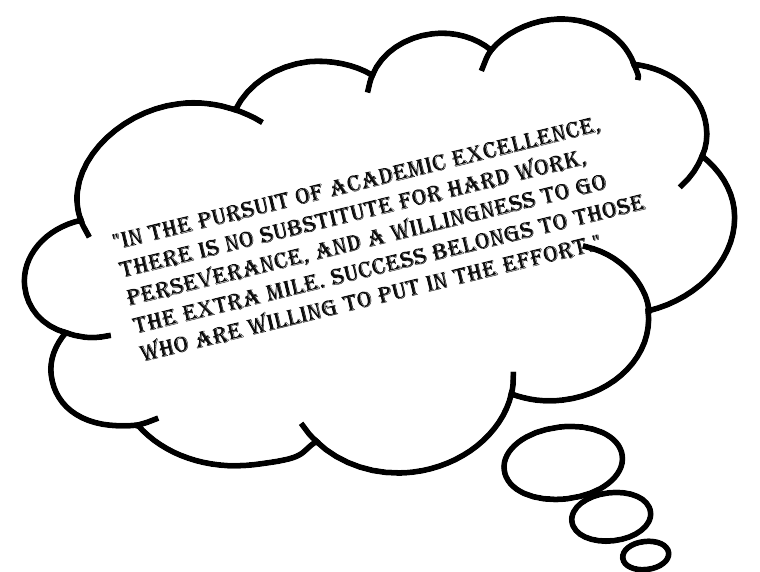 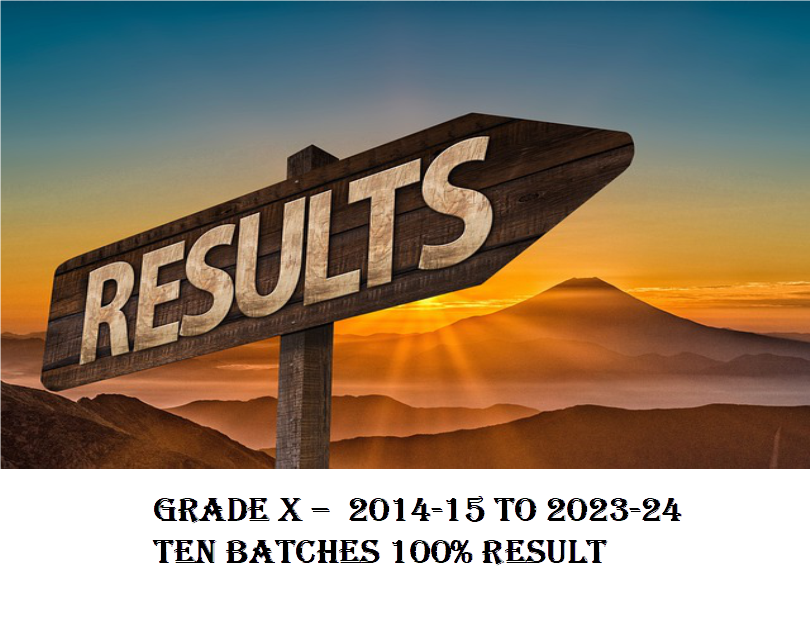 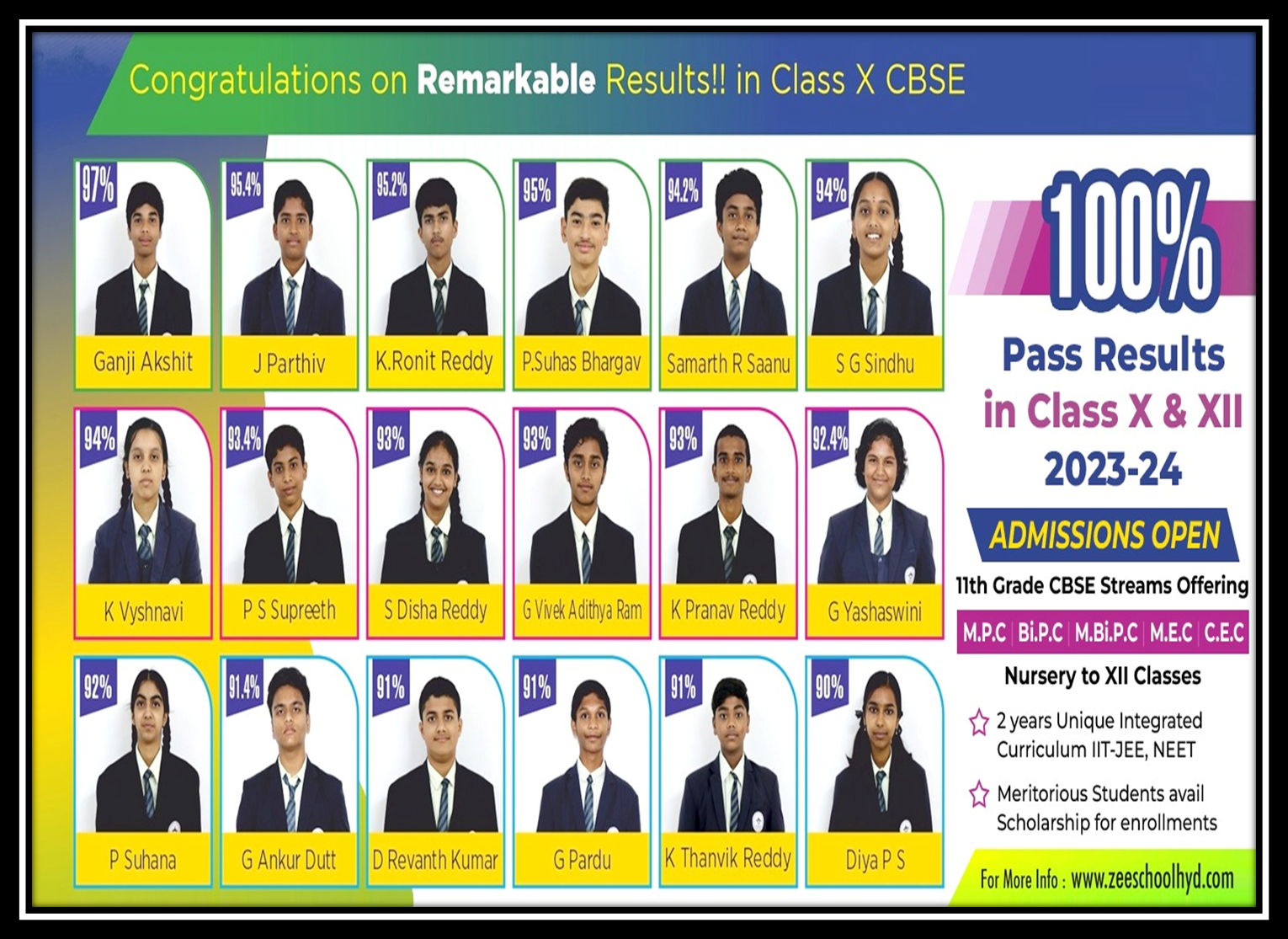 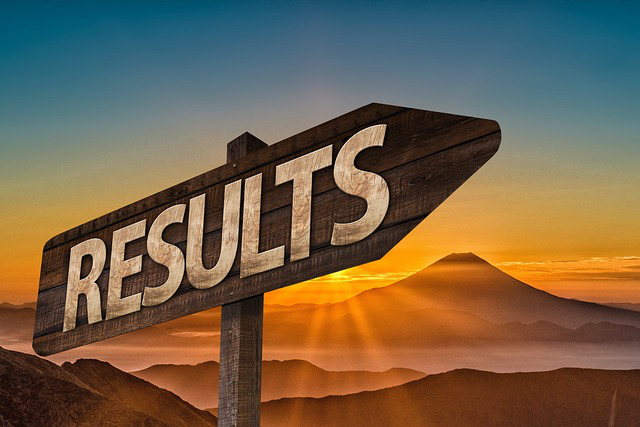 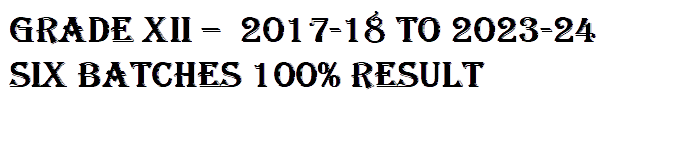 s
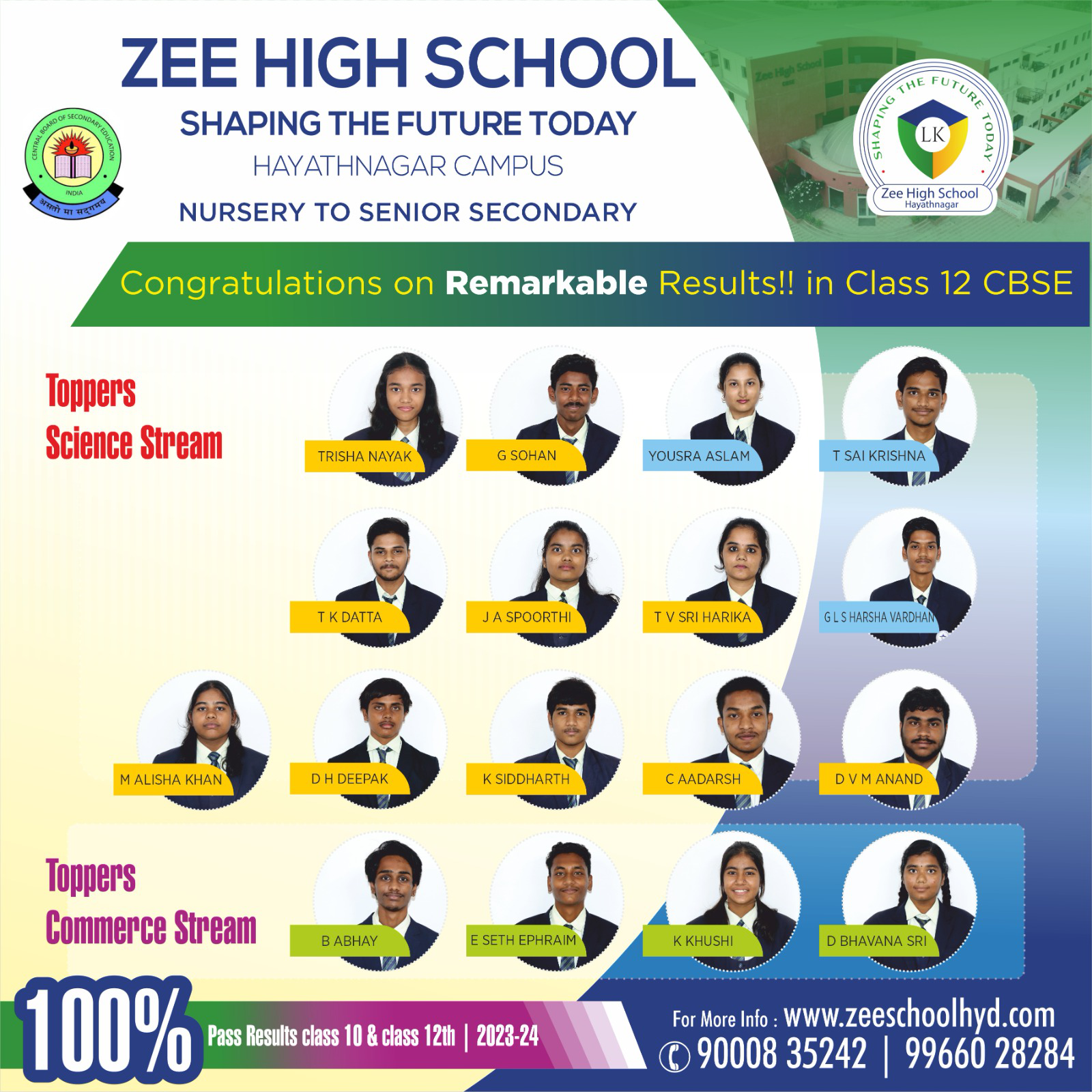 Academics
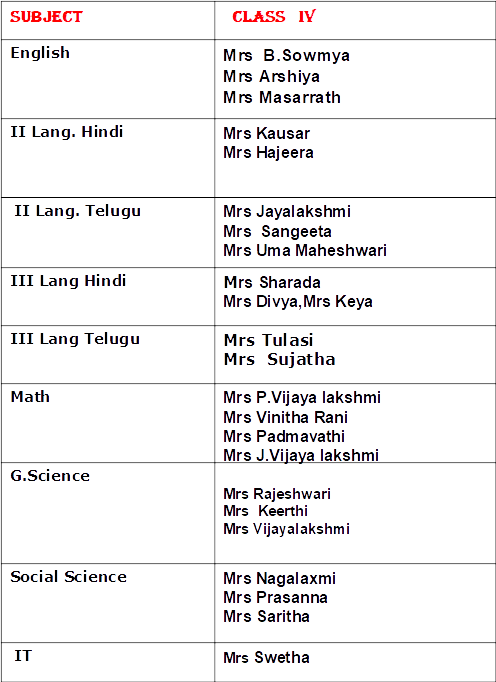 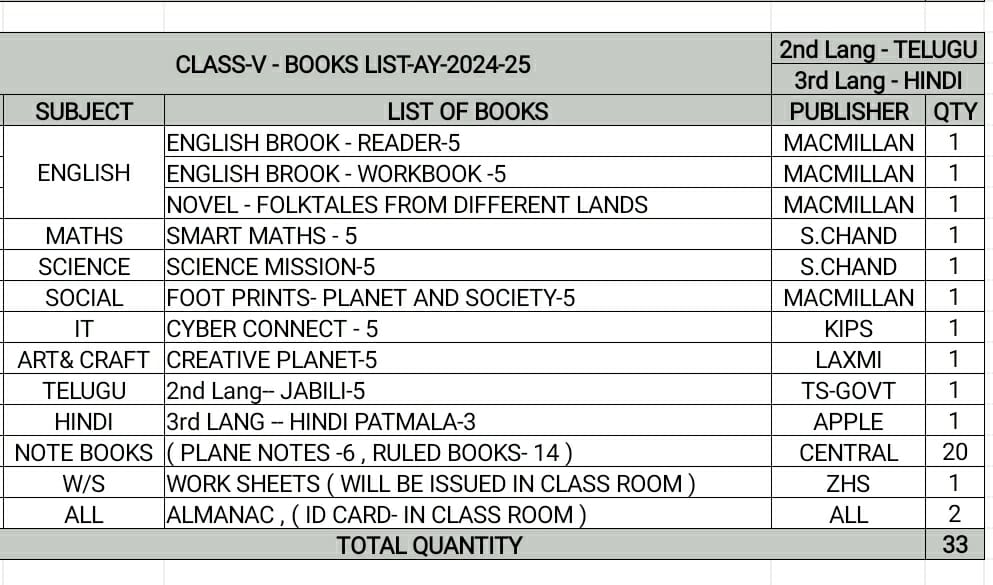 Class 4
Subject wise maintenance of Notebooks by the students for the
 Academic year 2024-25
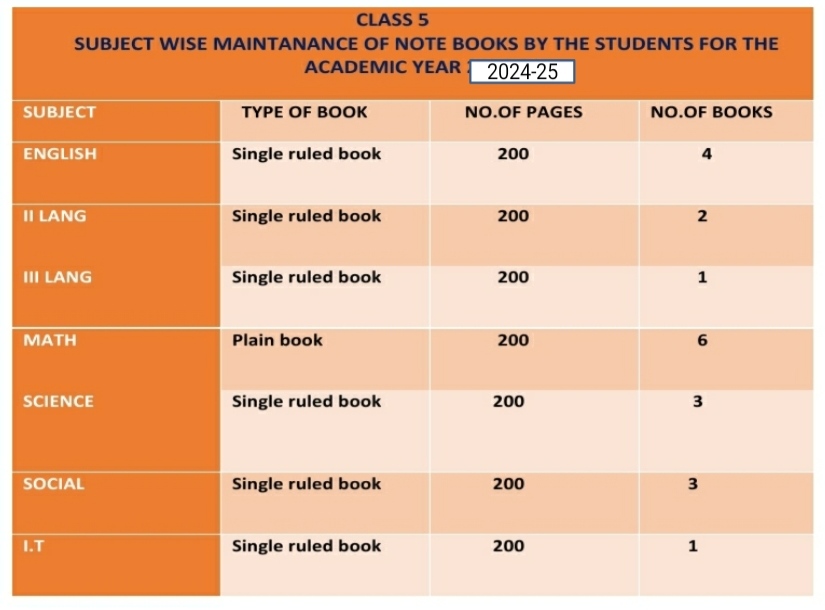 ASSESSMENT STRUCTURE
Grade  IV & V
Weekly Assessment Schedule
Weekly Assessment Schedule
From Monday to Friday
Schedule with portion will be forwarded every weekend
Tests will be conducted by Subject teachers  
    in their respective periods
Practice of spell check in Zero hour
Result will be released every fortnight
Check Parent app powered by Edmatix for the same using the credentials
Username: Admission Number
Password: DOB of ward
Home assignment Schedule
Art education  visual and performing art
For Co-curricular activities grades will be alloted in the report card
Assessed on a 5 point grading scale.
Physical education
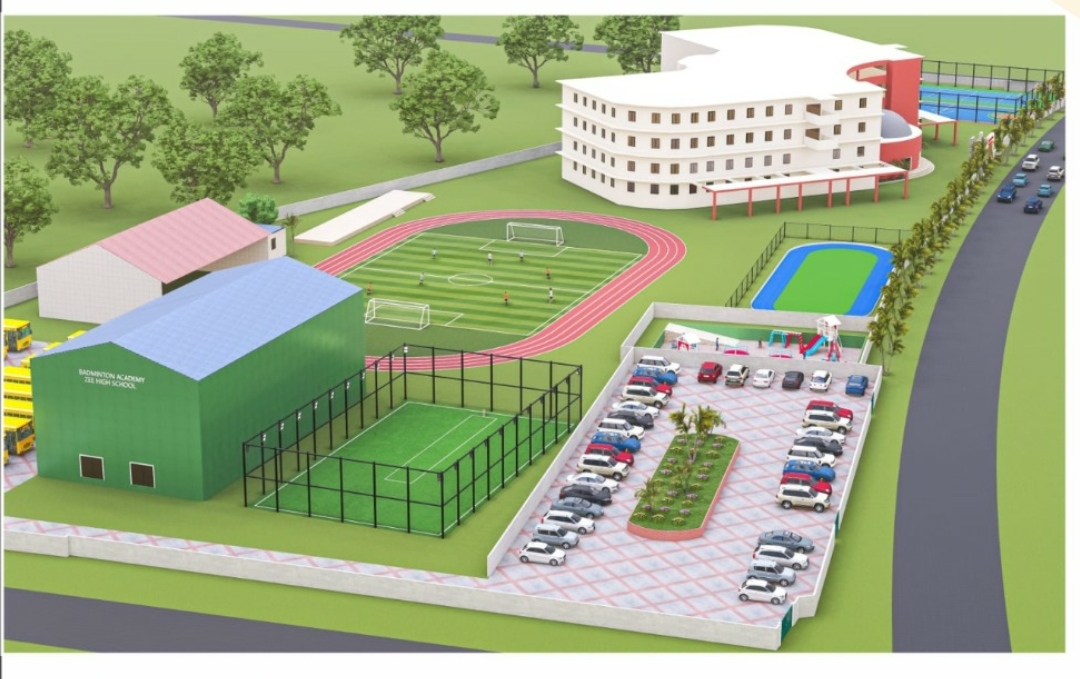 Physical Education
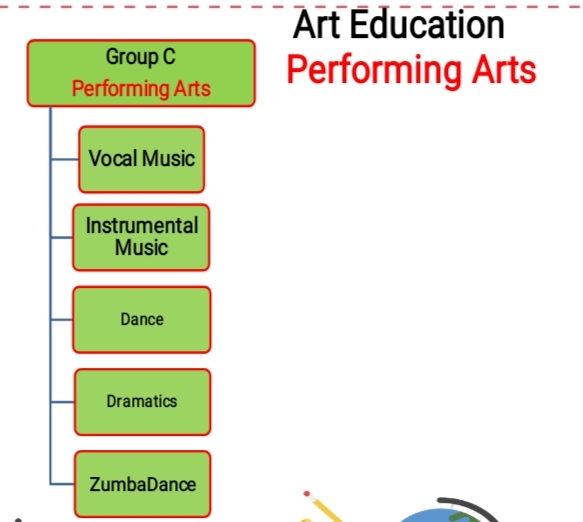 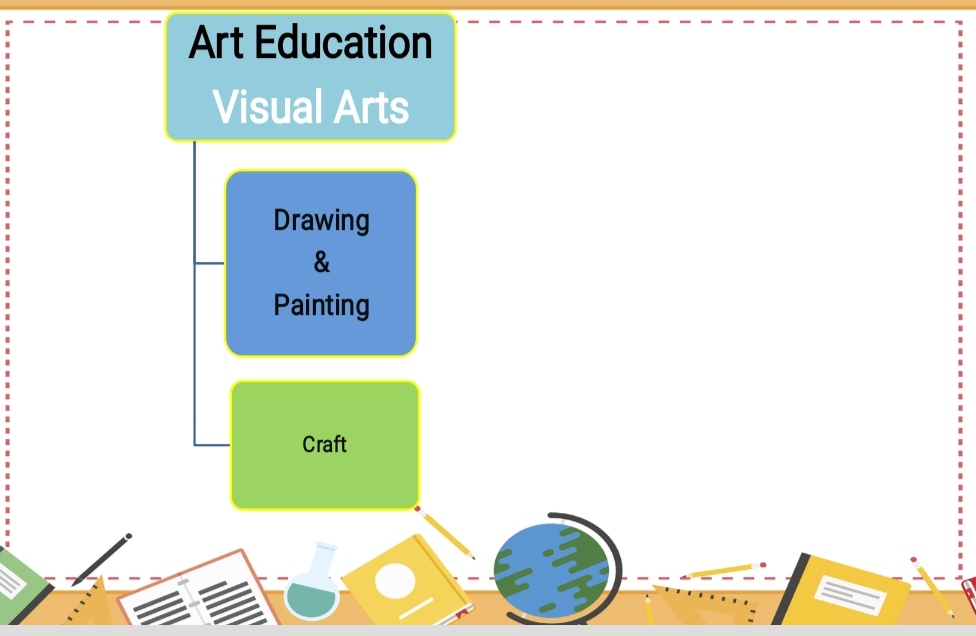 LEARNING SKILLS-4C’s
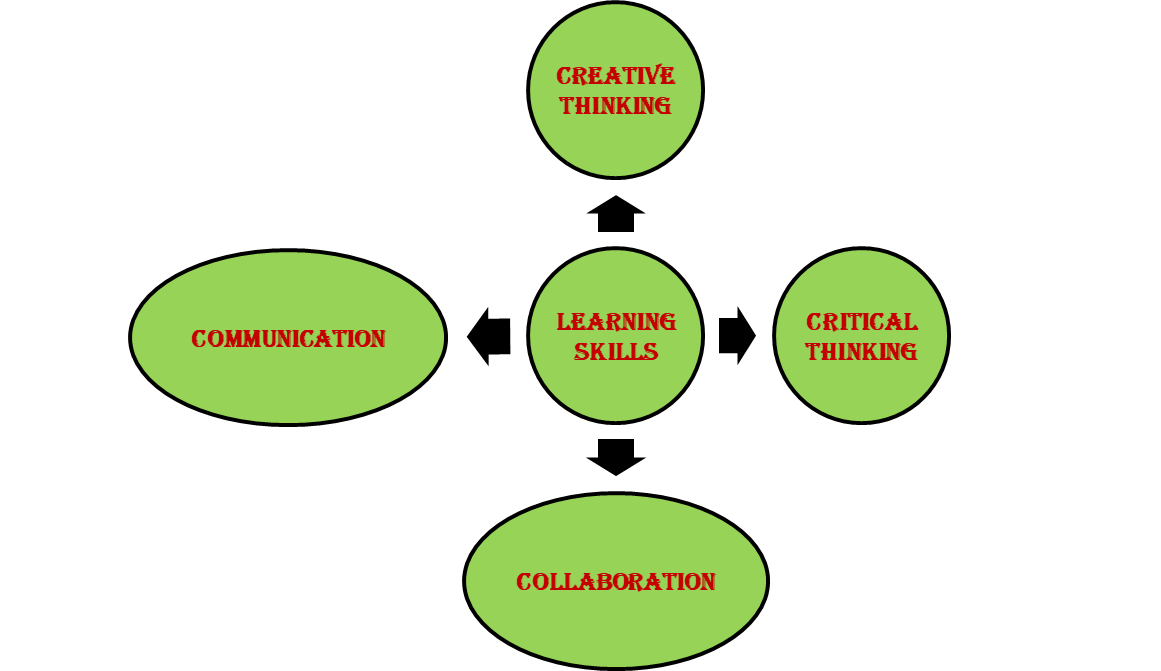 ENGLISH
CLUB ACTIVITIES
SPORTS
SCIENCE
CLUBS
SOCIAL
Art & Craft
MATHS
Active participation is mandatory for all the students for their overall development.

Subject wise club will be conducted and prior information will be given in the almanac.
External Competitions
for the Development  of
Competitive Spirit
SOF Olympiads
NCO
NSO
IEO
ISKO
IMO
Interschool Competitions
AVANTIKA
BALOTSAV
Science Olympiad Foundation(SOF)
National  Cyber Olympiad(NCO)
National Science Olympiad(NSO
International English Olympiad(IEO)
International Society for Knowledge Organization(ISKO)
International Mathematics Olympiad(IMO)
Discipline
A process of 
controlling 
one's behavior 
and actions, 
either through 
self-motivation 
or through teaching
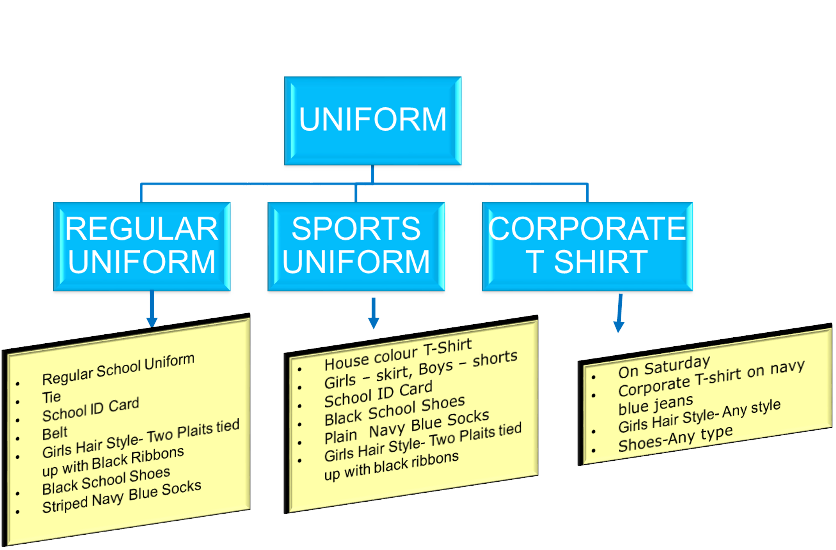 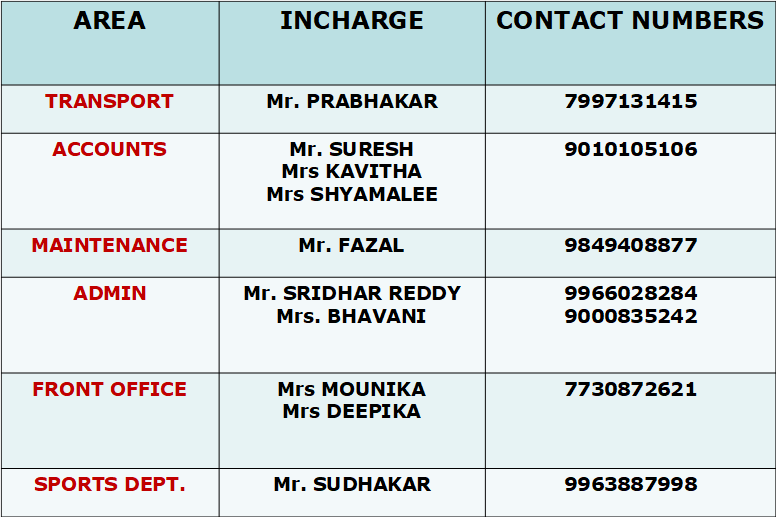 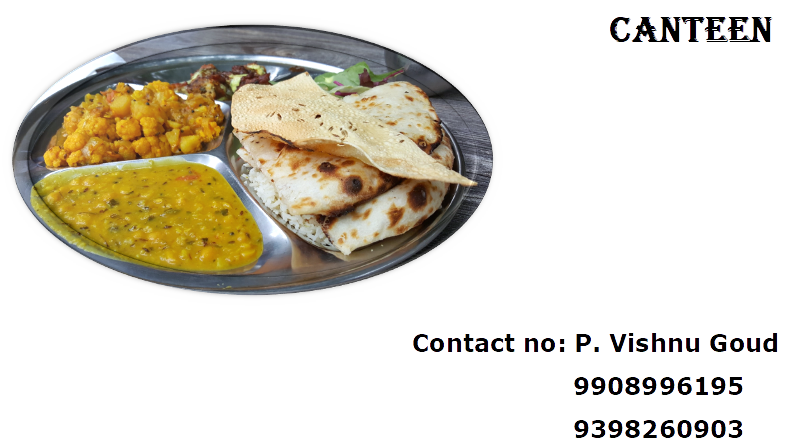 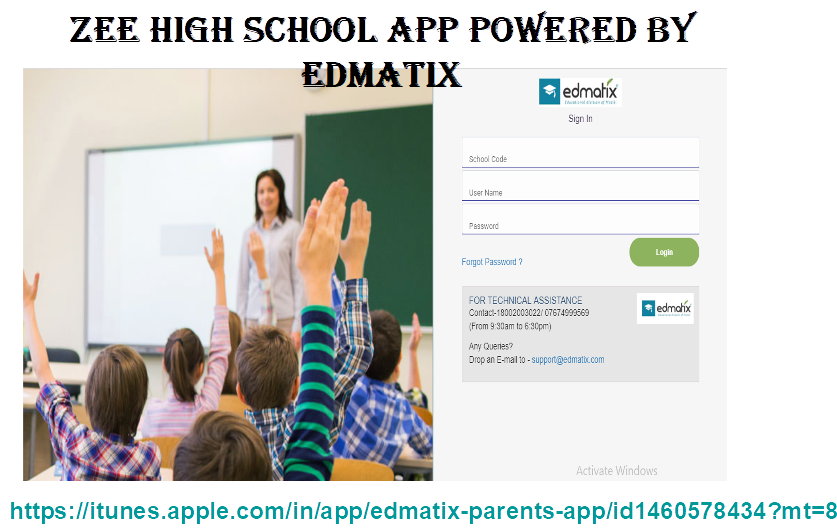 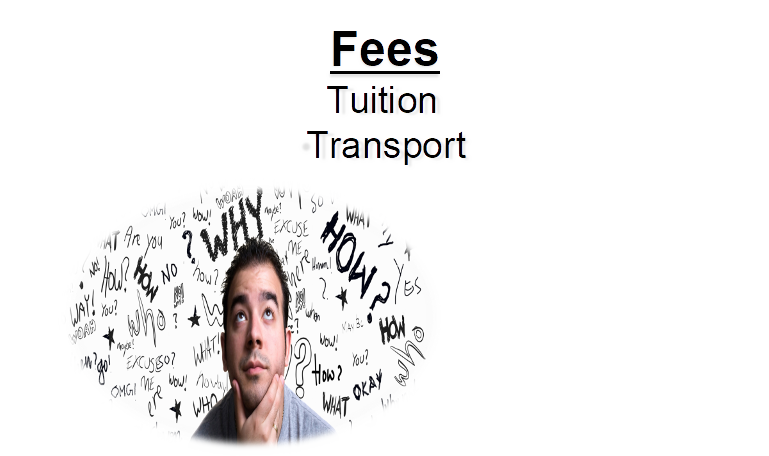 COMMUNICATION
ACADEMIC INCHARGE-A day with Parents
WEDNESDAY
 & 
SATURDAY
Between 10 a.m &
2.00 p.m
   For prior appointment    
contact 
Front Office
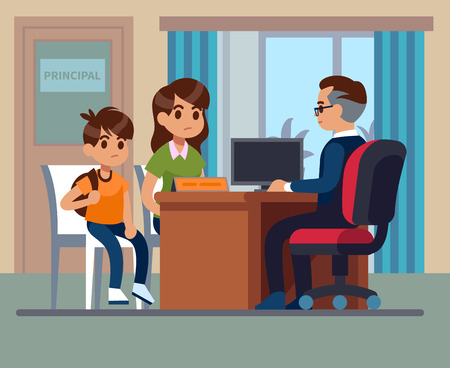 YOUR  SUPPORT
BE INVOLVED: 

Please check the almanac regularly and acknowledge.
Please check their books regularly and keep us informed. In case of  long absence , send a note through almanac so that teacher  with your  support can get the work completed by the child.
Edmatix Parent app.
If any concern kindly communicate through almanac. 




SUPPORT:  SCHOOL RULES AND GOALS
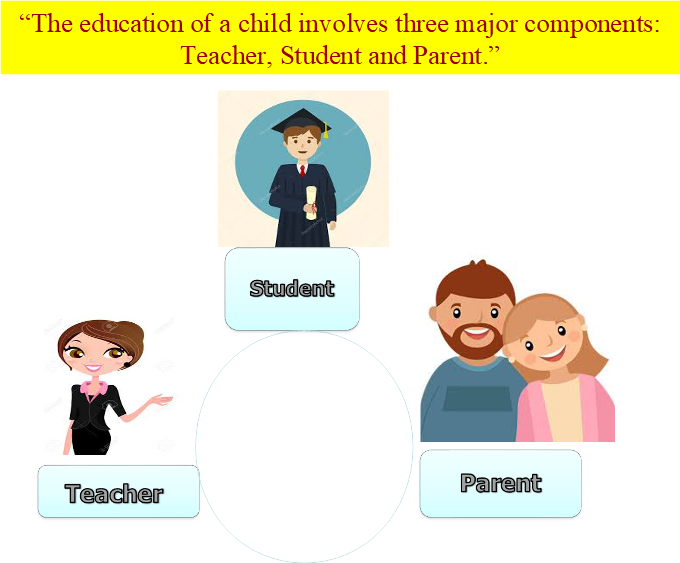 Thank You